Katere svoje spretnosti želite okrepiti?
Menti: 3178 3653
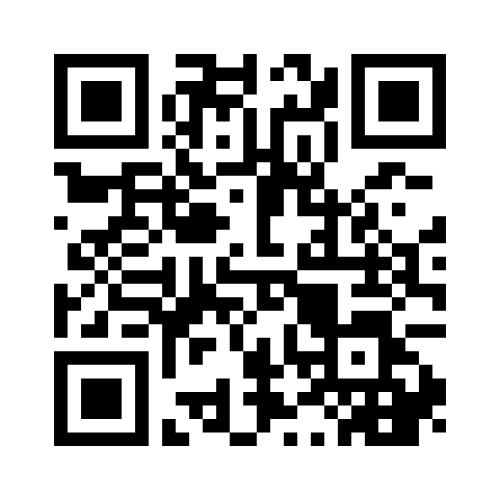 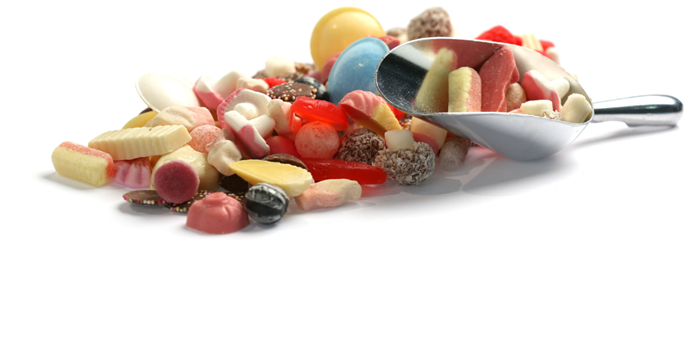 Izobraževalne dejavnosti Andragoškega centra Slovenije
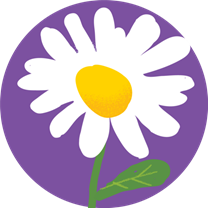 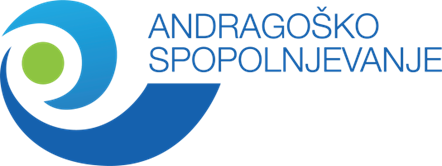 Andragoško spopolnjevanje
Sodobni pristopi k učenju in poučevanju
„
Moja pričakovanja so bila izpolnjena.
Samozavesten in uspešen javni nastop
„
Spopolnjevanje je bilo izredno dragoceno z vidika mreženja in izmenjave izkušenj.
Učne metode in tehnike v izobraževanju odraslih
„
Super se mi zdi, da smo delali na konkretnih primerih.
Komunikacija in reševanje konfliktnih situacij
„
Praviloma so vsa izobraževanja, ki jih organizirate na ACS, odlično pripravljena.
Več informacij
Milena Zorič Frantar: milena.zoric.frantar@acs.si 

Andragoški center Slovenije			Andragoško spopolnjevanje
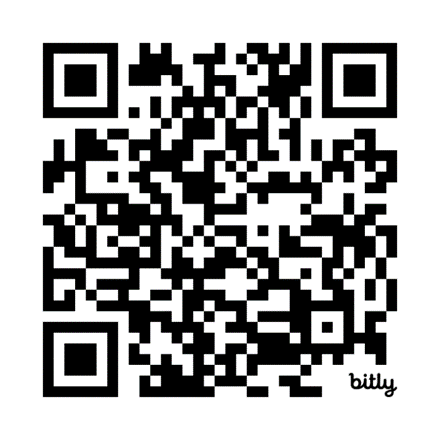 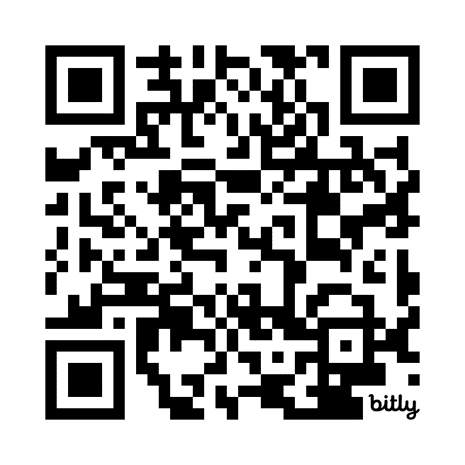 4. junija se pustite zapeljati v branje